12.5 Logarithmic Differentiation
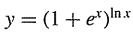 3)
NOT INCLUDED
Example 3 – Relative Rate of Change of a Product
Show that the relative rate of change of a product is the sum of the relative rates of change of its factors. Use this result to express the percentage rate of change in revenue in terms of the percentage rate of change in price.
Solution: Suppose r is a function of an unspecified variable x.
We are to show that if
, where also p and q are functions of x,
From
we have
then
Differentiating with respect to x gives
as required
From the elasticity of
Multiplying by 100% give
demand section, and specifying our variable x to be p, we can write
expressing the percentage rate of change in revenue in
terms of the percentage rate of change in price.